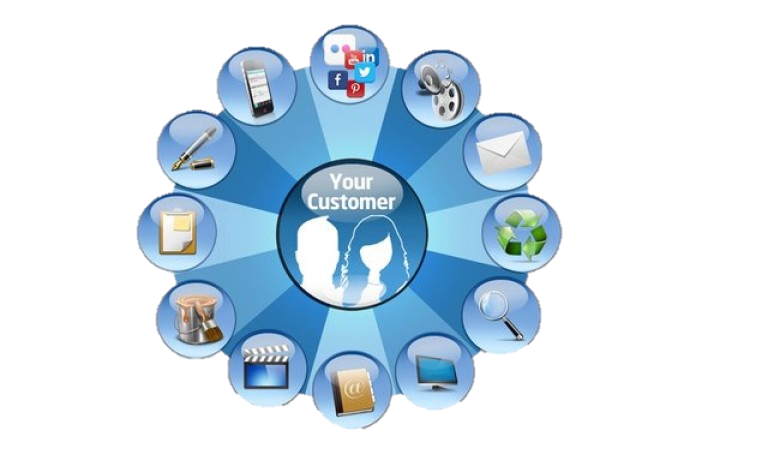 BAB 2 :
Mengembangkan 
Strategi dan Rencana 
Pemasaran
PEMASARAN :

Aktivitas, serangkaian institusi, dan proses menciptakan, mengkomunikasikan, 
menyampaikan, dan mempertukarkan
 tawaran yang bernilai bagi pelanggan, 
klien, mitra dan masyarakat
DEFINISI PEMASARAN 
DAN NILAI PELANGGAN
NILAI PELANGGAN :
Merupakan kombinasi kualitas,
 pelayanan, harga 
dari suatu penawaran produk
PROSES PENYAMPAIAN NILAI
URUTAN PENCIPTAAN DAN PENYAMPAIAN NILAI :
.
Hal-hal yang perlu diperhatikan 
untuk mencapai keberhasilan dalam proses bisnis diantaranya :
01
The Market-Sensing Process
02
The New Offering Realization Process
03
The Customer Acquisition Process
The Customer Relationship Management Process
04
05
The Fulfilment Management Process
Proses penyerahan nilai mencakup 
pemilihan (mengidentifikasikan), 
memberikan (menyerahkan), dan 
mengkomunikasikan nilai. Rangkaian nilai adalah alat untuk mengidentifikasi kegiatan kunci yang menciptakan nilai dan biaya dalam satu bisnis spesifik.
RANTAI NILAI
UNTUK PEMASARAN TERKOORDINASI DAN TERPADU :
AKTIVITAS PENDUKUNG :
1. Infrastruktur Perusahaan
2. MSDM
3. Pengembangan Teknologi
4. Perolehan
AKTIVITAS UTAMA
1. Logistik didalam
2. Operasi
3. Logistik diluar
4. Marketing dan Sales
5. Service
.
PERAN PERENCANAAN STRATEGIS
Untuk memastikan serta melakukan kegiatan pemasaran dengan benar maka pemasar harus 
memprioritaskan perencanaan strategis didalam bidang :
01
RENCANA PEMASARAN :
Disini rencana adalah instrument utama untuk mengarahkan dan 
mengoordinasikan upaya 
pemasaran.
02
Menilai tingkat pertumbuhan
pasar dan posisi perusahaan di pasar tersebut
Mengelola bisnis 
secara portofolio
Membangun sebuah strategi
03
RENCANA PEMASARAN
STRATEGIS :
RENCANA PEMASARAN
STRATEGIS :
Menentukan taktik pemasaran, termasuk fitur produk, promosi, merchendaise, penetapan 
harga, saluran pemjualan dan
 layanan.
Menjabarkan pasar target dan proposisi nilai 
perusahaan berdasarkan 
analisis peluang terbaik.
KARAKTERISTIK PROSES BISNIS INTI
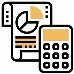 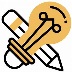 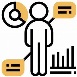 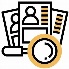 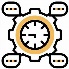 Proses Analisis Pasar
Proses Realisasi Tawaran Baru
Proses
 managemen 
Secara 
Keseluruhan
Proses 
Pengakuisisian 
Pelanggan
Proses 
Costumer 
Relationship 
Management
PERENCANAAN STRATEGIS PERUSAHAAN DAN DIVISI
Menentukan misi
perusahaan
Menugaskan sumber daya untuk setiap unit bisnis strategis
Mendirikan Unit 
Bisnis Strategis
Menilai peluang 
pertumbuhan
ORIENTASI PEMASARAN HOLISTIK
PEMASARAN HOLISTIK :
Memaksimalkan eksplorasi nilai dengan memahami 
hubungan antara ruang 
kognitif pelanggan, 
beautifully designed.
Memaksimalkan penciptaan 
nilai dengan mengidentifikasi manfaat baru pelanggan dari 
ruang kognitif pelanggan
Ruang kompetensi 
perusahaan, dan ruang sumber daya kolaborator
Memaksimalakan
 penghantaran nilai dengan menjadi ahli dalam 
manajemen hubungan 
pelanggan, manajemen 
sumber daya internal, dan manajemen kemitraan 
bisnis
Mengutilisasi kompetensi 
inti dari wilayah bisnisnya, serta memilih dan 
mengatur rekan bisnis 
dari jaringan kolaboratifnya
STRATEGIC PLANNING GAP :
Perbedaan antara tujuan yang diinginkan dan tujuan aktual perusahaan, jika 
perusahaan tersebut tidak mengetahui posisinya dalam kaitannya dengan 
tujuan mereka, perusahaan itu tidak akan mencapai hasil yang diinginkan.
MEMPERKIRAKAN PELUANG TUMBUH
DOWNSIZING
 AND DIVESTING OLDER BUSINESS
INTENSIVE 
GROWTH
INTEGRATIVE 
GROWTH
DIVERSIFICATION GROWTH
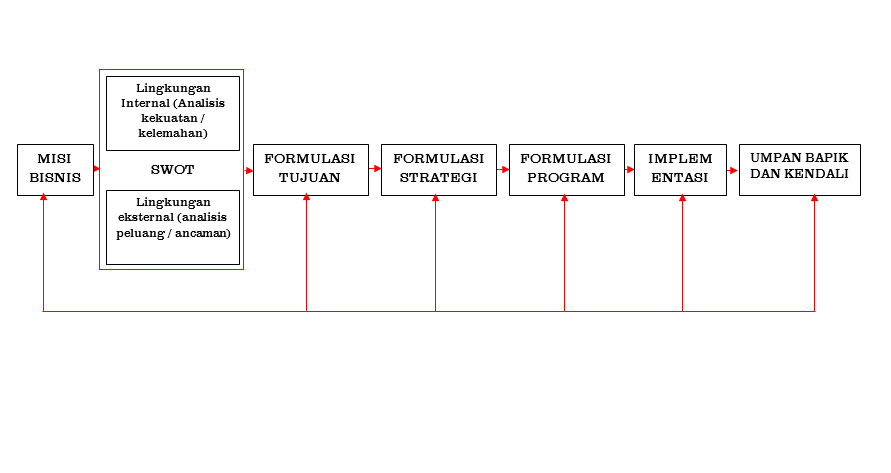 You can simply impress your audience and add a unique and appeal to your Reports and Presentations with our Templates. I hope and I believe that this Template will your Time, Money and Reputation.
PERENCANAAN STRATEGIS UNIT BISNIS
RENCANA PEMASARAN
STRATEGI
PEMASARAN
RINGKASAN 
EKSEKUTIF
TABEL ISI
PROYEKSI 
KEUANGAN
ANALISIS 
SITUASI
IMPLEMENTASI
DAN CONTROL
EVALUASI RENCANA PEMASARAN
APAKAH RENCANANYA ?
SEDERHANA?
SELESAI ?
SPESIFIK?
REALISTIS?
Marketing Planning
Perencanaan Pemasaran
Perencanaan pemasaran atau yang disebut 
marketing planning yaitu suatu bagian dari sebuah
 desain untuk mencapai suatu tujuan. 
Tujuannya yaitu untuk 
menciptakan nilai untuk konsumen dalam keadaan
 tetap menguntungkan perusahaan, atau dalam 
konsep pemasaran sekarang ini, sebuah hubungan 
yang saling menguntungkan.
Perencanaan
Pemasaran
Thank you